Mental Health and Wellbeing
Headway group 28th July 2021

Katharine Lonsdale, N-Compass.
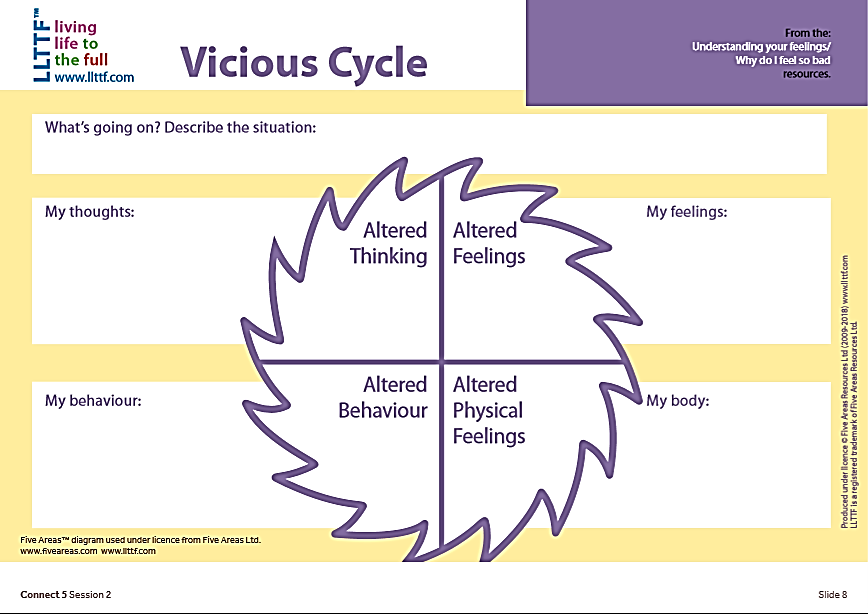 Mental Wellbeing in Everyday Practice
Five Areas Model and  the  ‘vicious   cycle’
Brain injury, trauma
Poor mental health, isolation, self neglect.
a
Thoughts
t
u
i
t
o
i
S
n
Why me? What have I done to deserve this?
Anger, frustration.
Guilt, shame
I know I am taking it out on others…
Loneliness, isolation
I’ve lost everything, I have no one to talk to.
Physical
Behaviour
Feelings
Snapping, irritable, shouting at others.
Adrenaline, increase of blood pressure.
Stopping talking, withdrawing
Tearfulness, lethargy
Self neglect
Numbness, exhaustion
Five Areas™ diagram used under licence from Five Areas Ltd  www.fiveareas.com www.llttf.com
Connect 5 Session 2
Slide 2
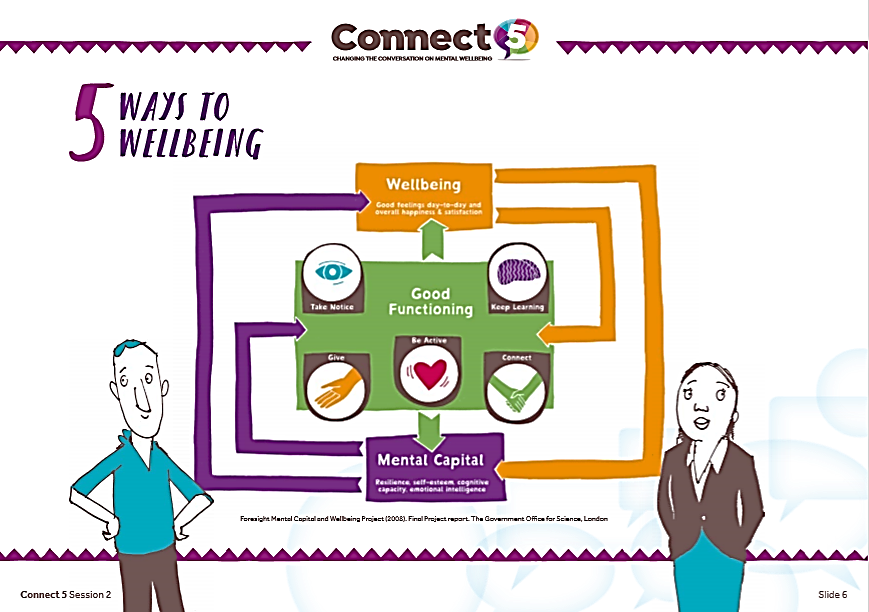 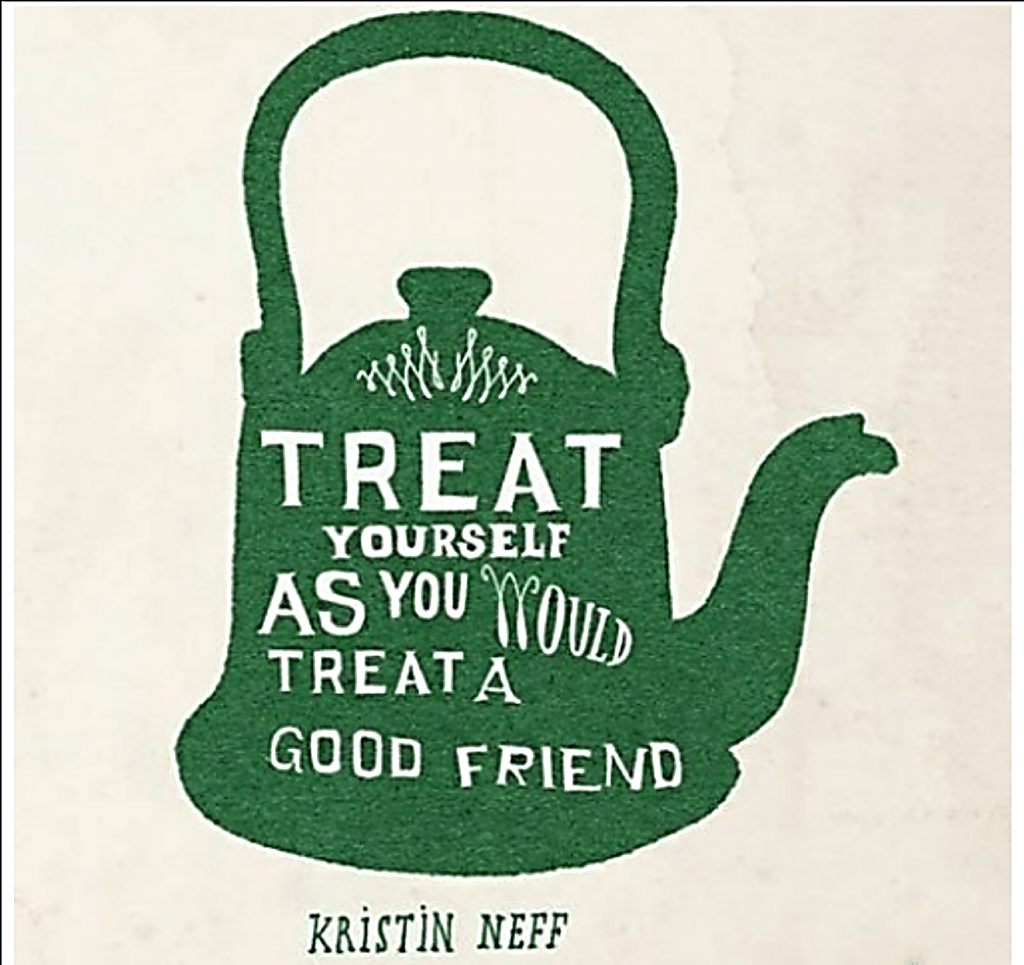 Self-Compassion